Вас вітає бібліотека Володимирівської ЗОШ
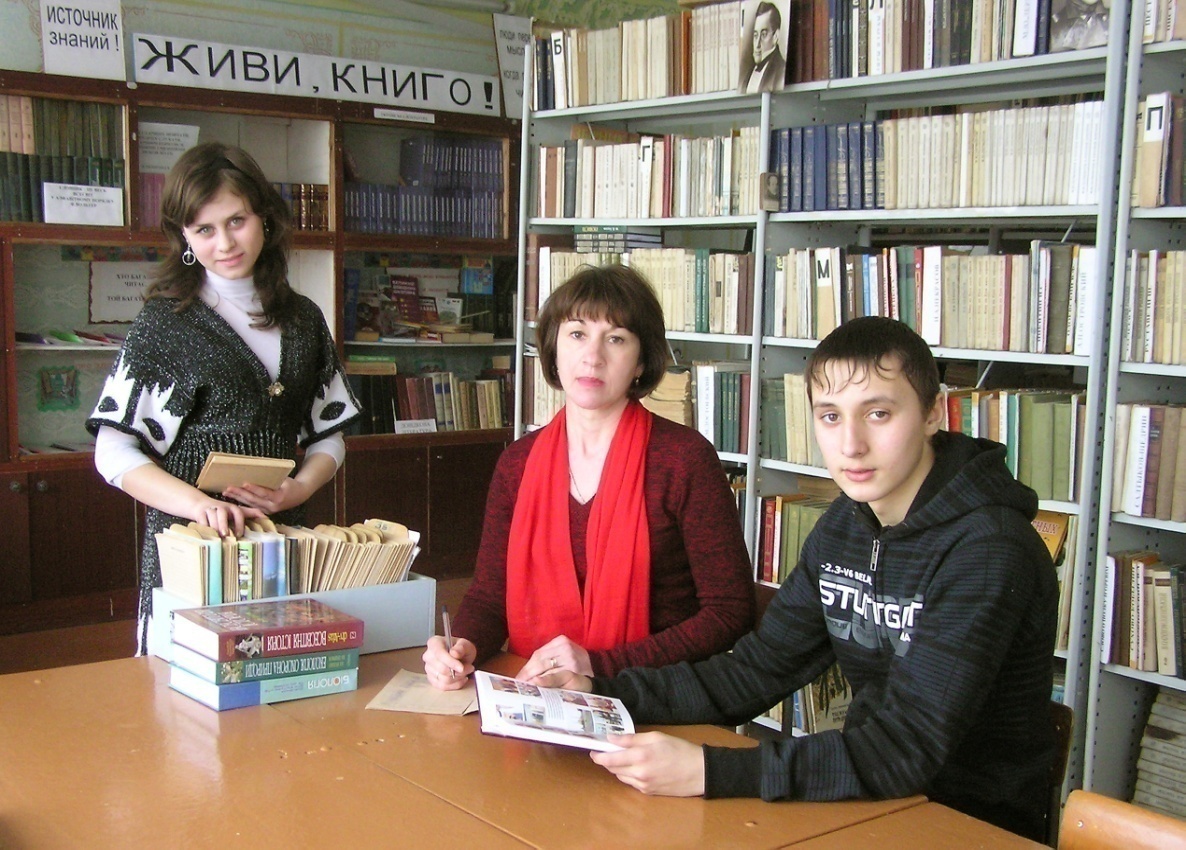 РАДА ВАС ВІТАТИ ДУЖЕ Я В БІБЛІОТЕЦІ.
      ЦЕ МОЯ ДОМІВКА ДРУГА, ЦЕ МОЯ ФОРТЕЦЯ.
            І НАПРАВО, І НА ЛІВО КНИГ СТОЯТЬ ПОЛИЦІ
            ЕНЦИКЛОПЕДІЇ І СЛОВНИКИ – ВСЕ Є, ЯК ГОДИТЬСЯ.
            КОЖЕН ВЧИТЕЛЬ, УЧЕНЬ, ЩО МАЄ БАЖАННЯ
            МОЖЕ ТУТ ЗАВЖДИ ЗНАЙТИ СВОЄ ВПОДОБАННЯ.
            В ЗАЛ ЧИТАЛЬНИЙ ВСІХ ПРОШУ РАДО ЗАВІТАТИ
             ІНФОРМАЦІЮ ЗНАЙТИ, ПРОСТО ПОЧИТАТИ.
             І ГУРТОК У НАС ПРАЦЮЄ «ЮНИЙ БІБЛІОТЕКАР»
             ДРУЖНО ВСІХ ДІТЕЙ ГРУПУЄ, БО - ДУШІ АПТЕКАР.
             У ТИЖНЯХ КНИЖКОВИХ, ЦІКАВИХ, ЗМІСТОВНИХ
             ДУЖЕ ЛЮБЛЯТЬ УЧАСТЬ БРАТИ ШКОЛЯРІ НЕВТОМНІ.
              І ВАС ЗАПРОШУЮ ДО СЕБЕ, ЩО Є, ВСЕ ПОЗИЧУ
              РАДА БАЧИТЬ ВАС, ВІТАЮ, УСПІХІВ ВСІМ ЗИЧУ.
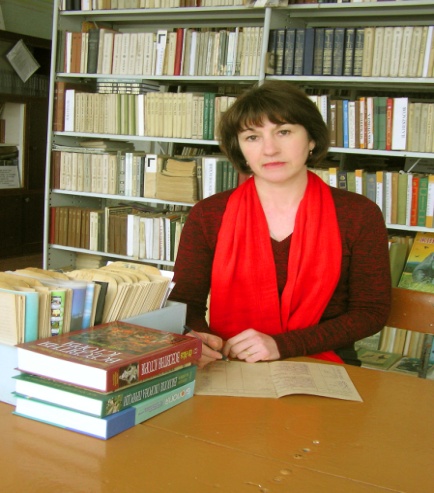 ІСТОРІЯ ШКІЛЬНОЇ БІБЛІОТЕКИ
Створення шкільної бібліотеки пов’язане зі створенням самої школи. 
У 1902 році у Володимирівці було відкрите дворічне Земське училище. 
У 1917 році воно перетворене у початкову школу. 
У 1937 році – в семирічну. 
З 1959 року це вже восьмирічна школа. 
А з 1983 – середня.
Основні задачі шкільної бібліотеки
Основне завдання шкільної бібліотеки і шкільного бібліотекаря зокрема – привити дитині любов до книги, навчити учнів – читачів користуватися бібліотекою, її фондами, довідково – бібліографічним апаратом.
Методична тема бібліотекаря
РОЗВИТОК ТВОРЧИХ ЗДІБНОСТЕЙ І ПІЗНАВАЛЬНИХ ІНТЕРЕСІВ УЧНІВ.
Загальний фонд бібліотеки
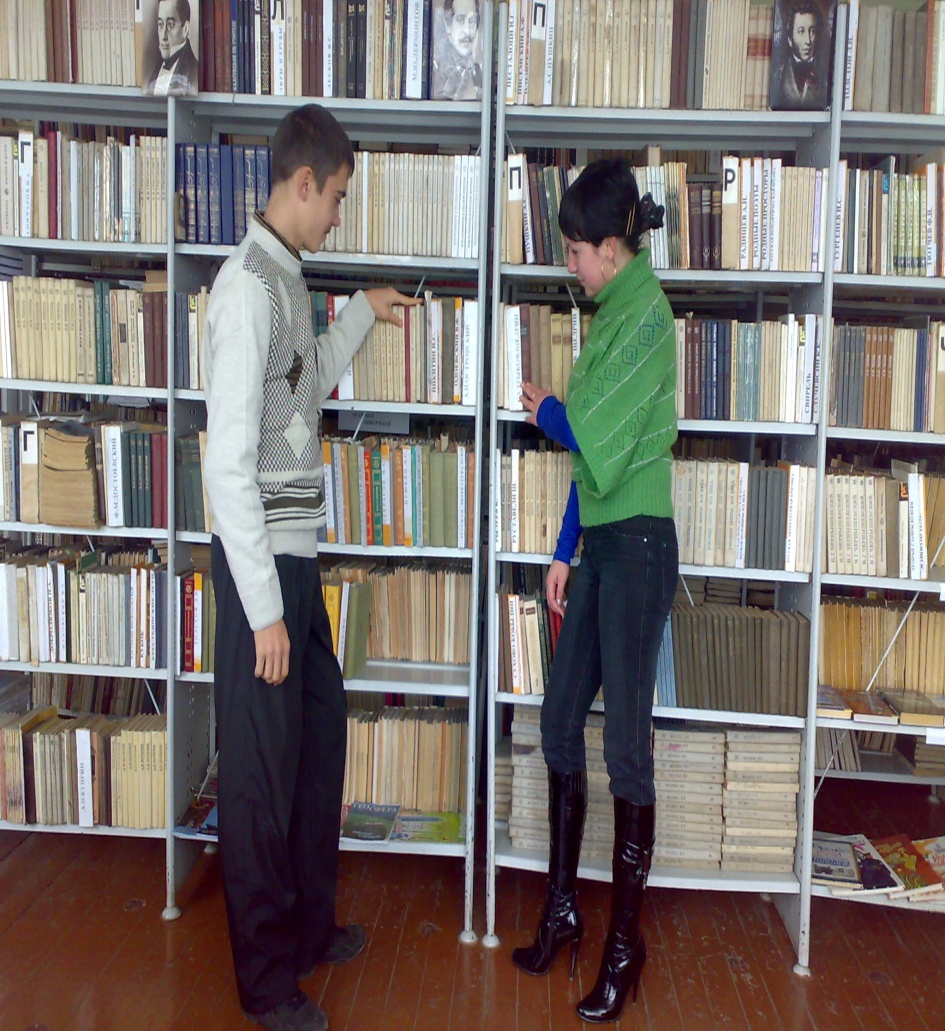 Фонд : 14045
    - підручники - 5729
    - художня та галузева література - 8316
Книжкові виставки
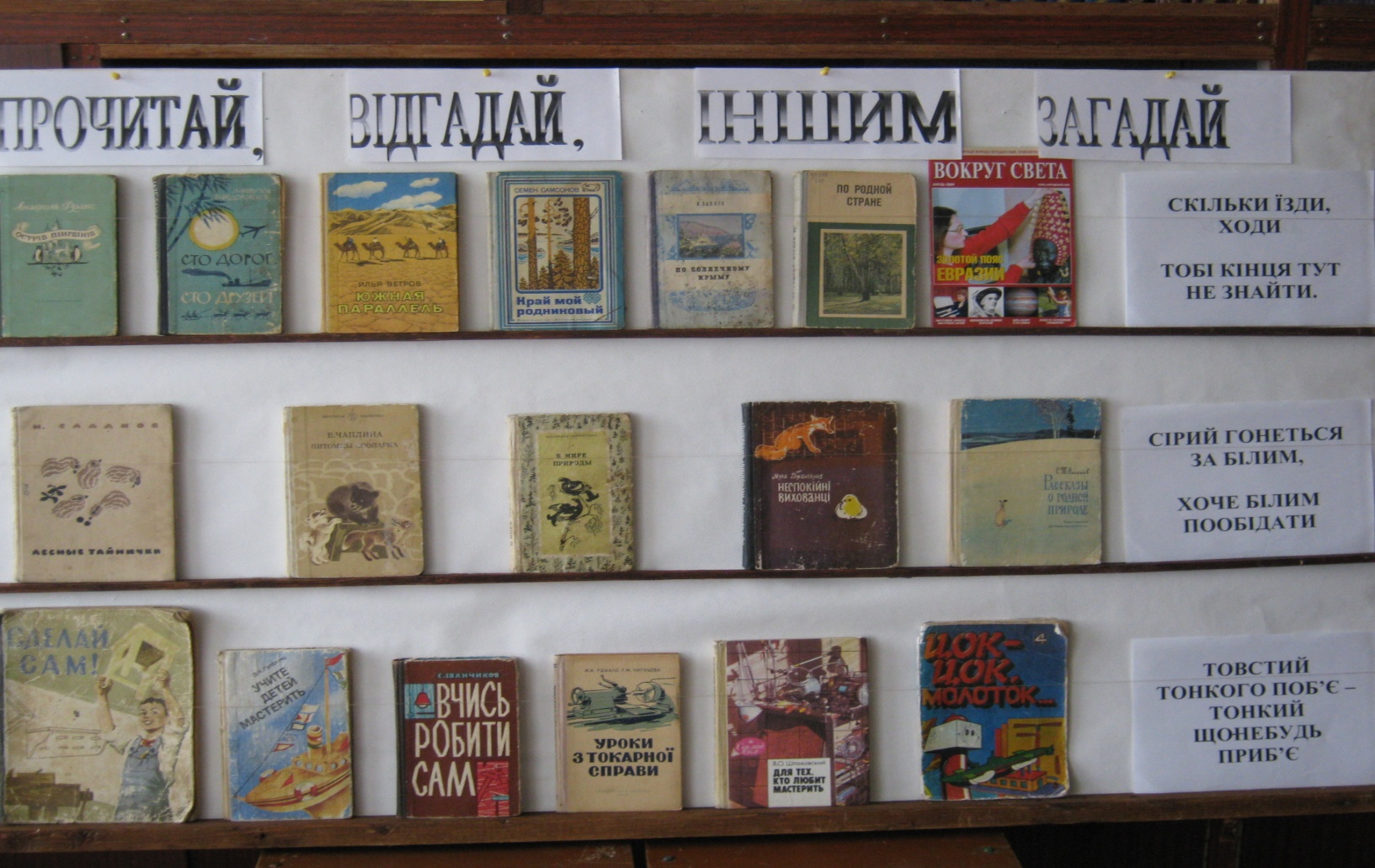 ВИСТАВКА –ПОДОРОЖ
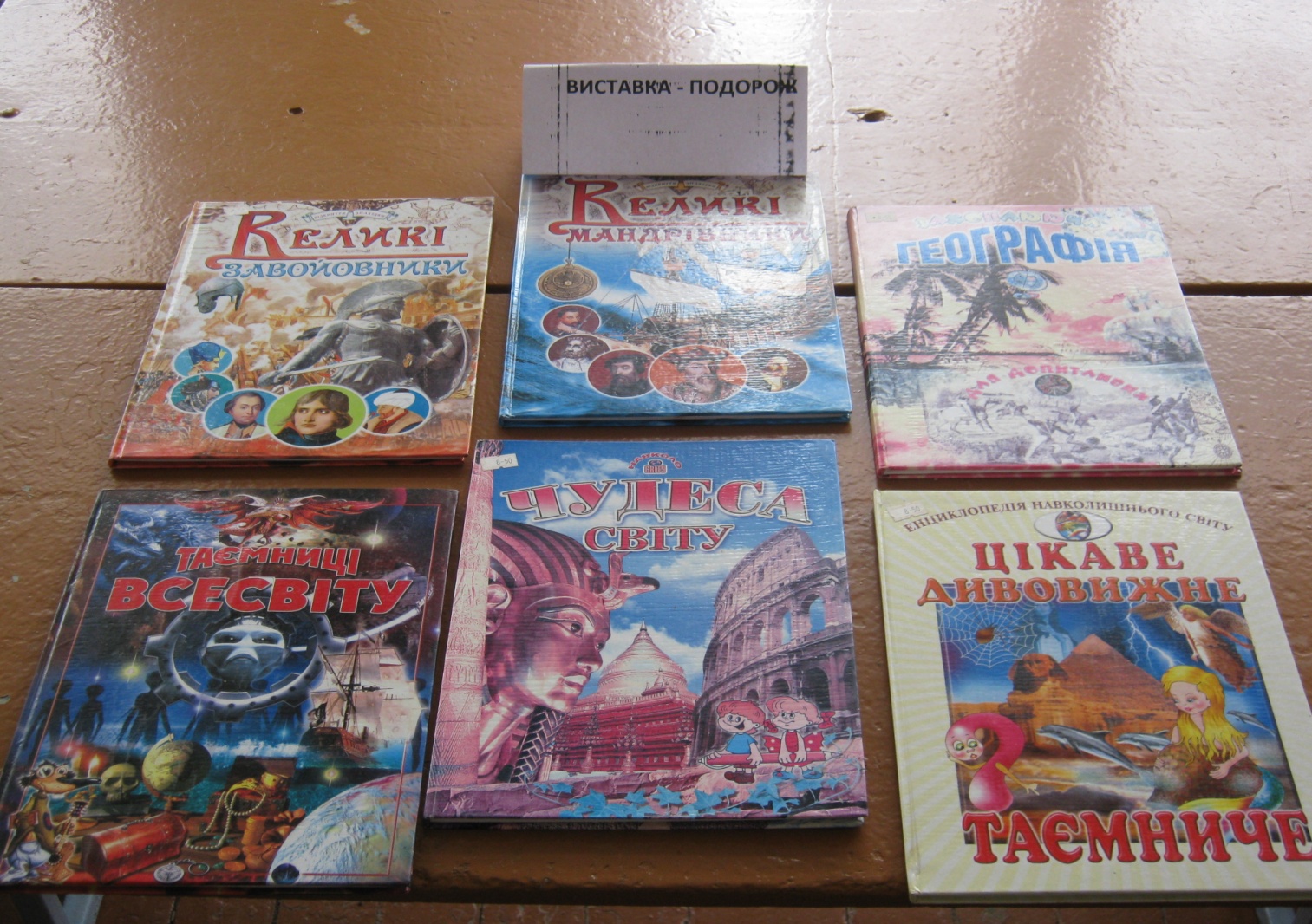 ВИСТАВКА ЗАБУТИХ КНИГ
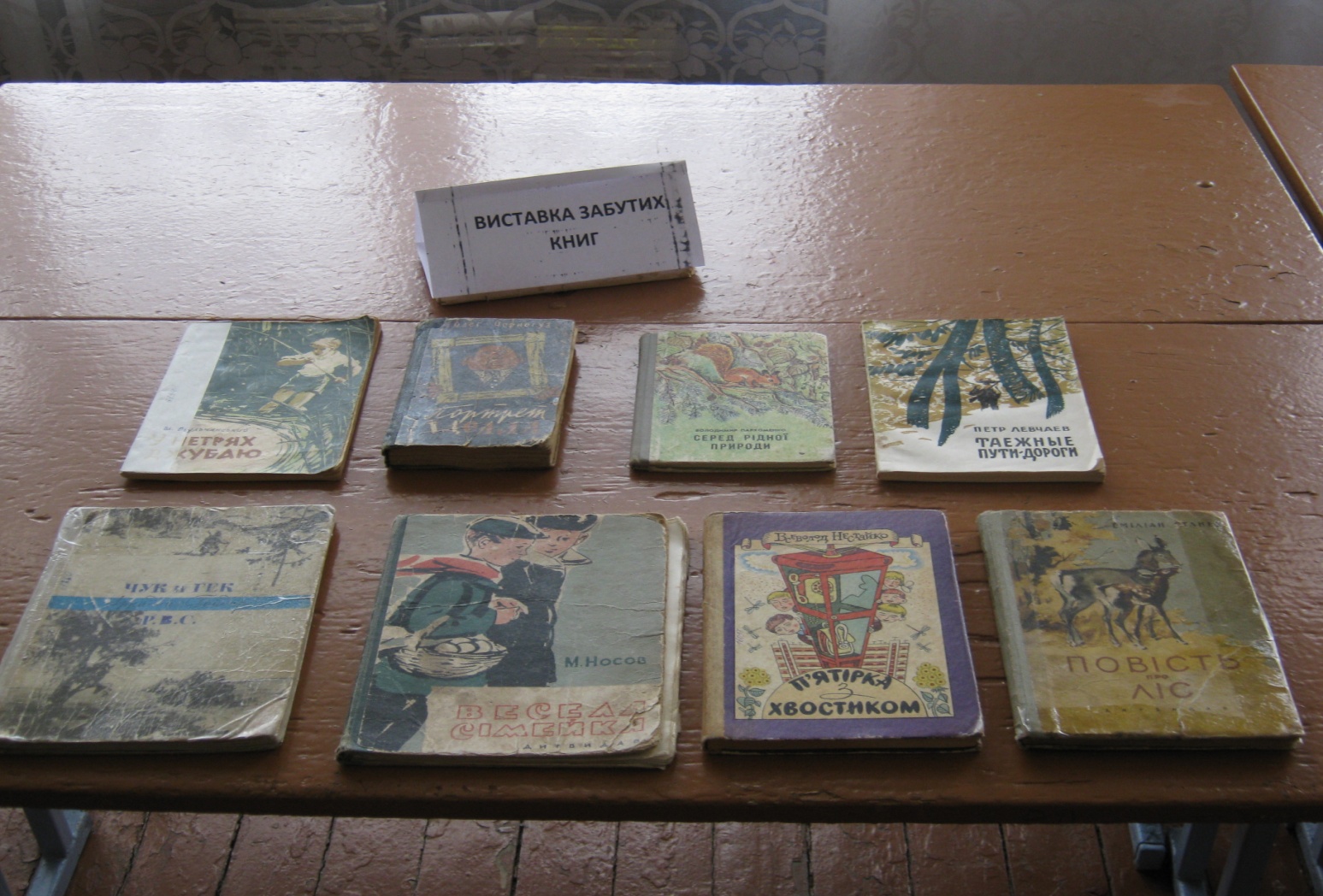 ВИСТАВКА – ІКЕБАНА
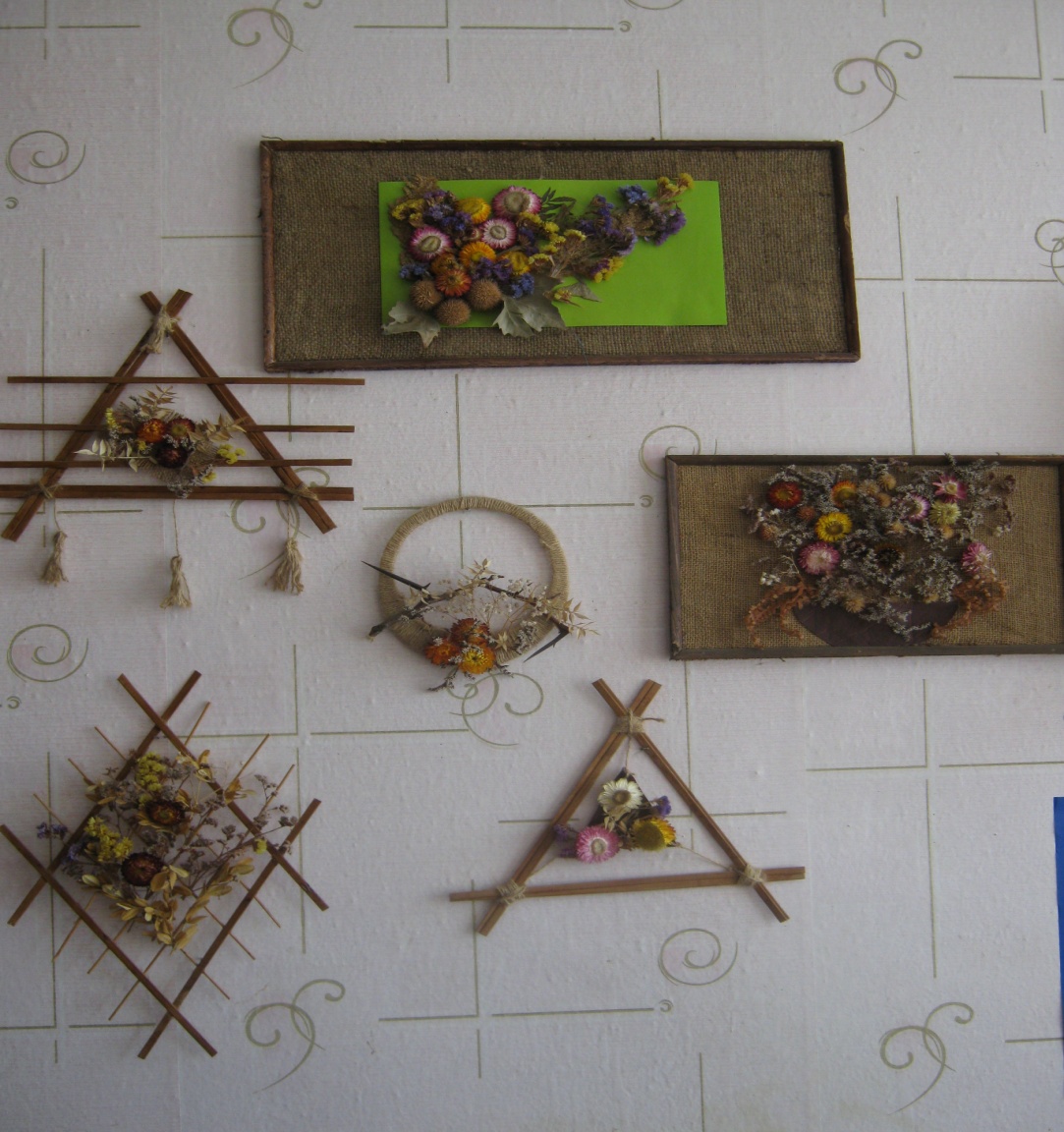 На виставці представляються книги з цієї тематики. Обов`язкова наявність композицій із квітів, виготовлених дітьми за допомогою дорослих.
ВИСТАВКА ОДНОГО ЖАНРУ
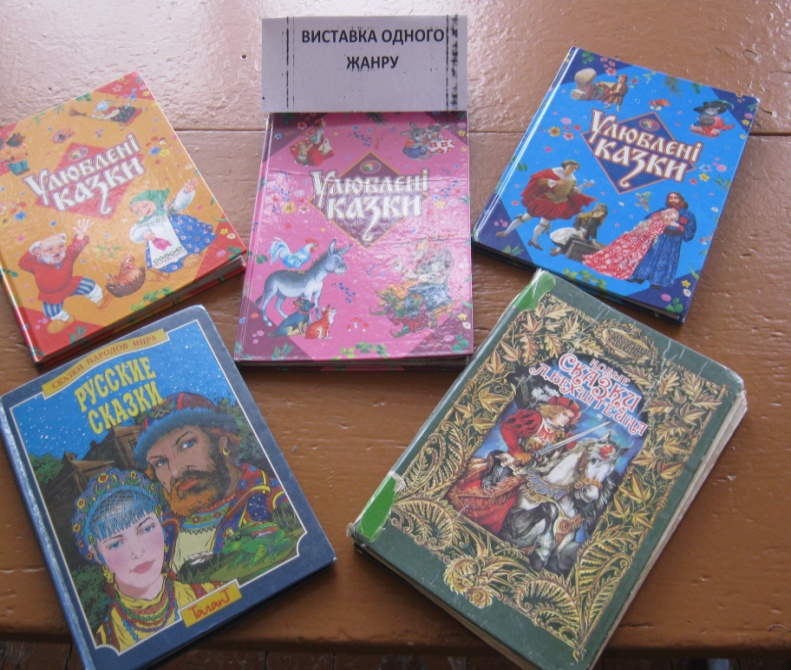 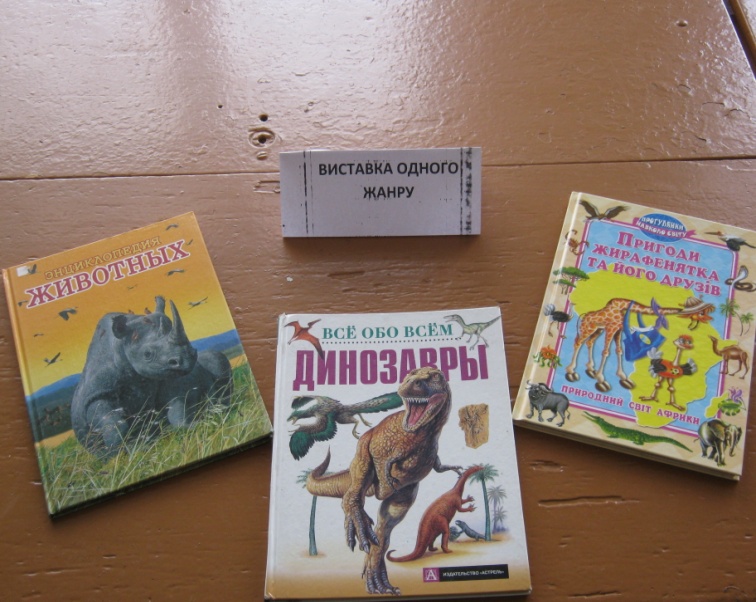 Бібліотечні уроки
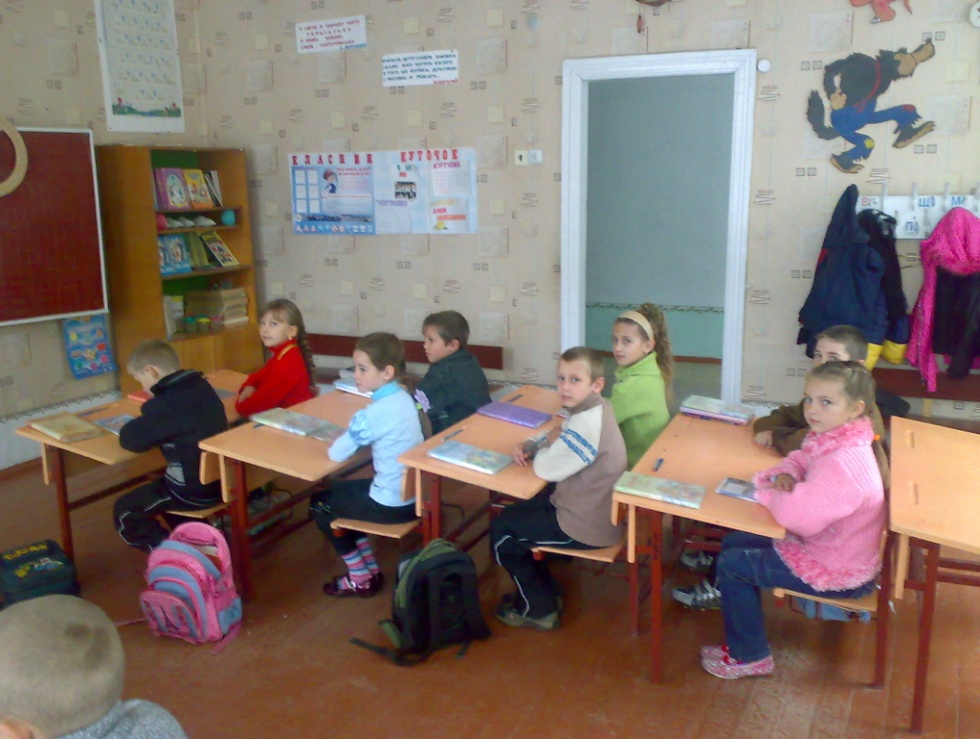 Масова робота
Масова робота